National Congress of American Indians: General Mining Act of 1872, Reform, & Policy Updates
Carolina Wasinger, Policy Associate
cwasinger@ncai.org – (202)-515-8885
General Mining Act of 1872
Critical mineral extraction and mining in the United States is governed by The General Mining Act of 1872
Gold, silver, copper, uranium, lithium, nickel, cobalt, graphite, etc. 

Lack of Tribal Consultation 

No requirement to pay royalties on hard-rock mining
Mining Today and Tribal Communities
Estimates from Morgan Stanley Capital International estimate that of the domestic critical mineral resources 97% of Nickel. 79% of Lithium, 68% of Cobalt, and 89% of Copper are located within 35 miles of Indian reservations.

Global demand increase between 400%-600% percent for critical minerals overall. Demand for electric vehicles (EVs) as a sustainable energy technology has sparked a projected 4,000% increase in demand for Lithium, Graphite, and other critical minerals needed to produce EV batteries.
General Mining Act of 1872 Reform- Priorities for Tribal Nations
Standardization of the Tribal Consultation Process
Increasing opportunities and allocating resources to Tribal Nation participation in environmental impact statements and assessments
Greater protections for Sacred Sites
Proper considerations given to protecting natural resources and agriculture
Clean energy transition’s disproportionate impact on tribal communities
General Mining Act of 1872 Reform- Priorities for Tribal Nations:Tribal Consultation Process
Quality of tribal consultation process varies 

Tribal Consultation process is viewed as “checking off a box”
General Mining Act of 1872 Reform- Priorities for Tribal Nations Cooperating Agency
Resources that allow for Tribes to fully engage in the process of conducting environmental impact statements and assessments on their land (NEPA)
Allows for Indigenous land knowledge to be incorporated into environmental impact statements and assessments
NCAI Updates on Mining Reform Efforts
Interagency Working Group on Mining Reform at the Department of Interior 
May, 2022– Whitehouse Stakeholder Convening on Mining Reform
Recent National Congress of American Indians Resolutions pertaining to Mining Act of 1872 Reform Efforts
 #ANC-22-013: Supporting the Continued Protection of Northern Paiute and Shoshone Traditional Homelands from the Permitted Thacker Pass Lithium Mine in Northern Nevada
 #SAC-22-014: Support for Mining Reform to Protect Sacred Sites
Resolution #ANC-22-013
Supporting the Continued Protection of Northern Paiute and Shoshone Traditional Homelands from the Permitted Thacker Pass Lithium Mine in Northern Nevada 
Calls for a halt to Mining and Archeological activities at Thacker Pass lithium mine -that comes at the expense of the sacred and cultural patrimony and property of the Native Peoples of Nevada
Calls for more robust tribal consultation policies consistent with the U.N. Declaration on the Rights of Indigenous Peoples’ Free, Prior, and Informed Consent policy
Resolution #ANC-22-013
Supporting the Continued Protection of Northern Paiute and Shoshone Traditional Homelands from the Permitted Thacker Pass Lithium Mine in Northern Nevada 
Calls for the Department of Interior and the Bureau of Land Management to rescind approvals for the Thacker Pass lithium mine.
Resolution #SAC-22-014
Support for Mining Reform to Protect Sacred Sites 
“calls upon the Department of the Interior and Department of Agriculture to support reform of the 1872 Mining Law and to update law, policy, and guidance to ensure the Free, Prior, and Informed Consent of Tribal Nations adversely impacted by mining activity, to provide for substantive protections for sacred sites and cultural heritage and resources, and to allow federal land managers to reject mining proposals that may cause irreparable harm to Tribal Nations’ natural resources, cultures, ceremonies, traditional and sacred places, and tribal ways of life”
1872 Mining Law
“Department of Interior (DOI) and the Department of Agriculture (USDA) in the administration of the 1872 Mining Law favors hardrock mining over all other land uses, incorrectly limiting the ability of DOI and USDA to balance mining with competing uses, including the protection of our treaty rights, our natural resources, our cultures, ceremonies, traditional and sacred places, and tribal ways of life” - NCAI Resolution #SAC-22-014
Contact Information:
Carolina Wasinger, Delaware Tribe of Indians, Cherokee Nation
Policy Associate
Cwasinger@ncai.org
(202)-515-8885
Quinn Manson Buchwald, Little Shell Tribe of Chippewa Indians

Policy Lead - Environmental Sustainability & Natural Resources

qbuchwald@ncai.org

(206) 218-2698
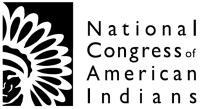